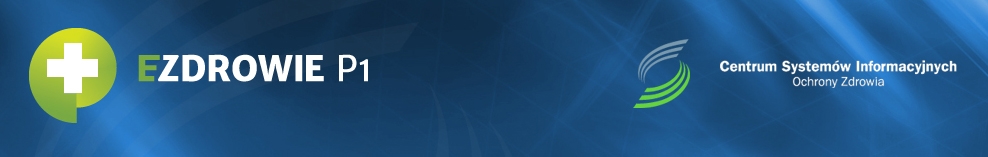 E-health Initiatives in Poland 2007-2020
Marta Buraczyńska
National Centre for Health Information Systems
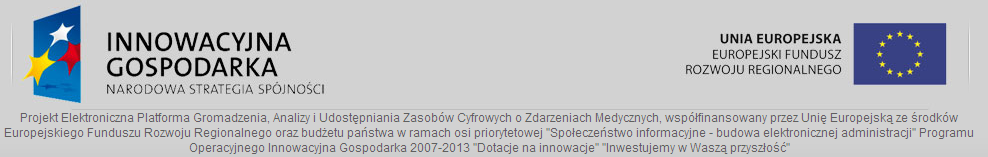 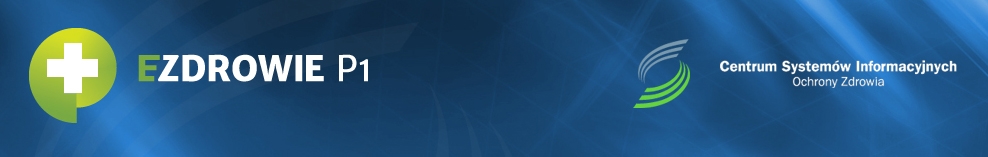 National Centre for Health Information Systems
a unit of the Ministry of Health
established on August 1, 2000
unit within the public funds system
The mission of the unit is to:
support IT systems which will enable to optimize financial allocation on healthcare system
modeling and monitoring IT system in healthcare, including those connected with healthcare services.
2
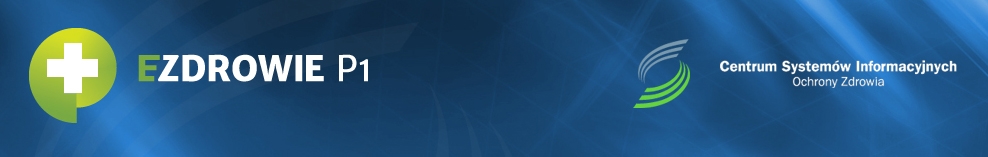 Legal frames for the healthcare informatization
3
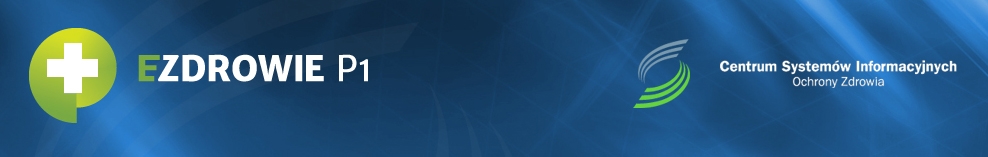 Electronic Platform for Collection, Analysis and Sharing of Digital Medical Records - P1 Project
4
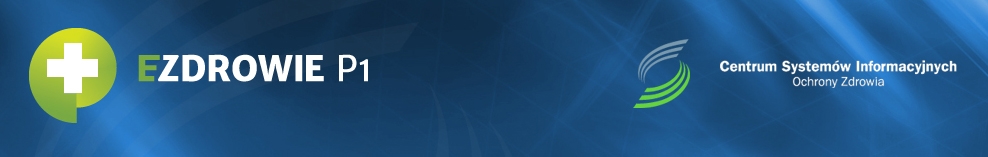 Main goals of the P1 Project
5
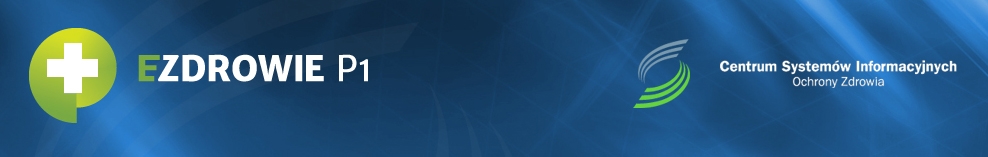 Key functionalities of  P1
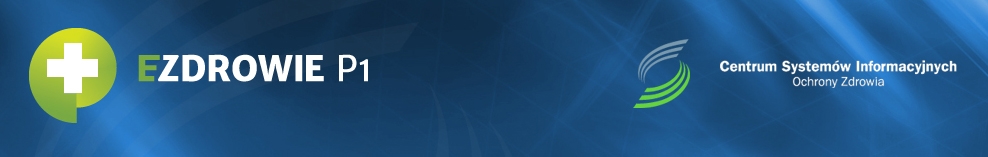 Platform for sharing services and resources of digital medical records with on-line business (P2)
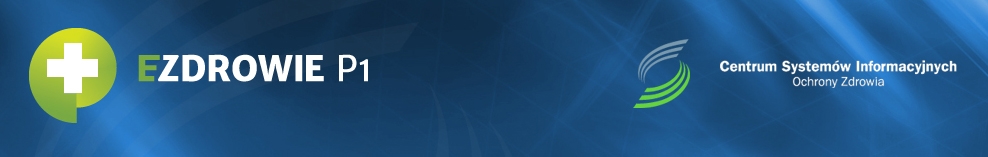 Key functionalities of  P2
8
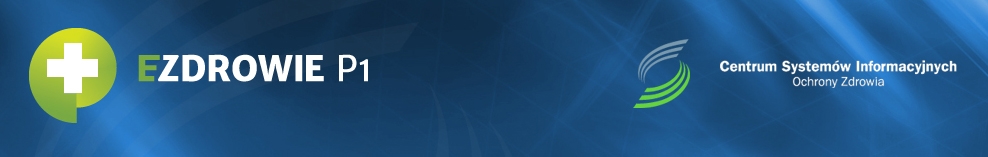 Improving the quality of health care management through the promotion of ICT knowledge.
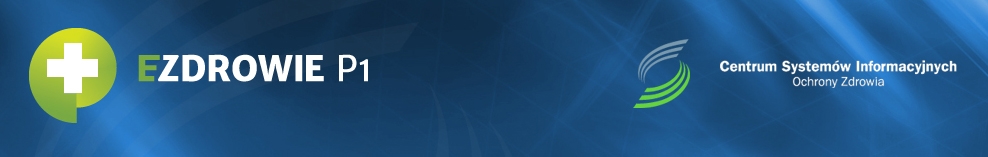 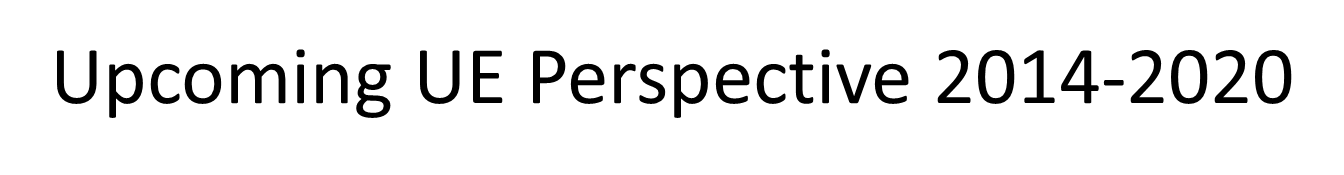 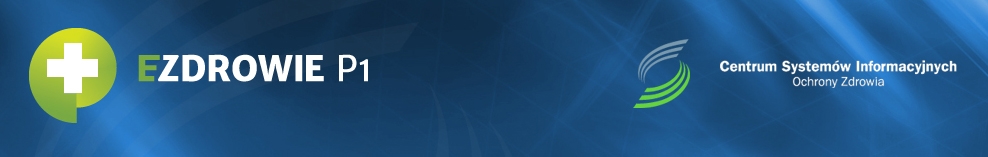 Challenges
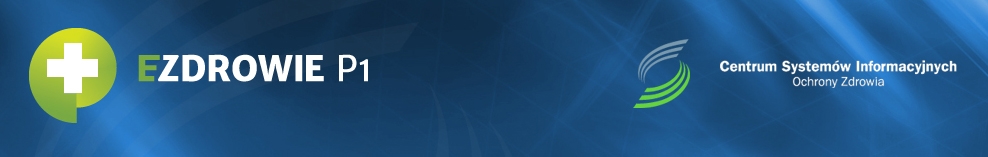 Key areas of interest in the next 7 years:
12
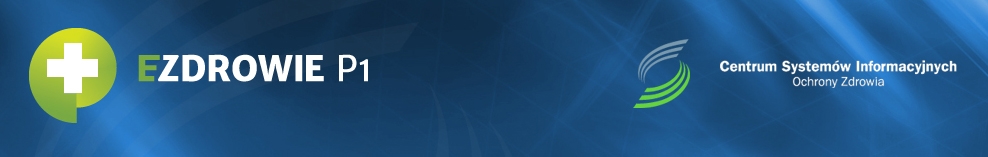 Telemedicine
13
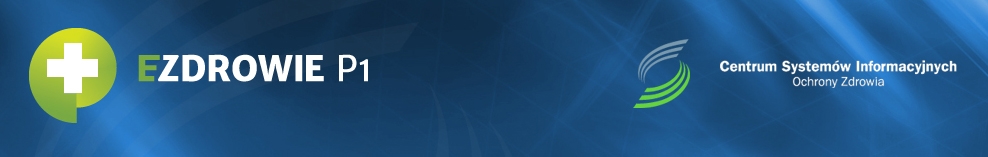 Electronic Medical Documentation
14
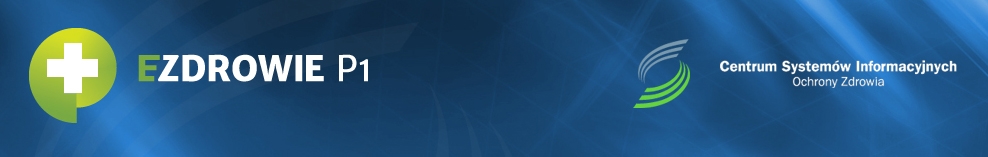 ICT Skills
15
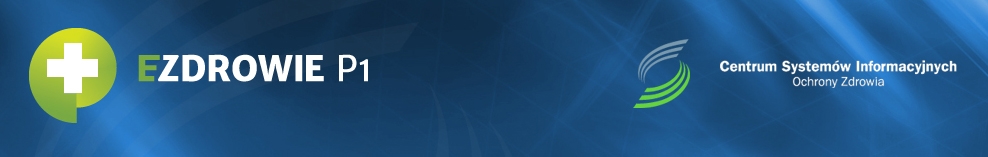 Thank you for your attention.


m.buraczynska@csioz.gov.pl
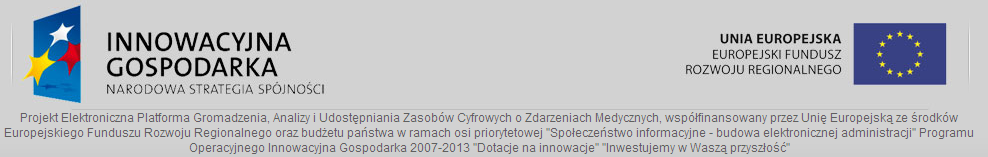 16